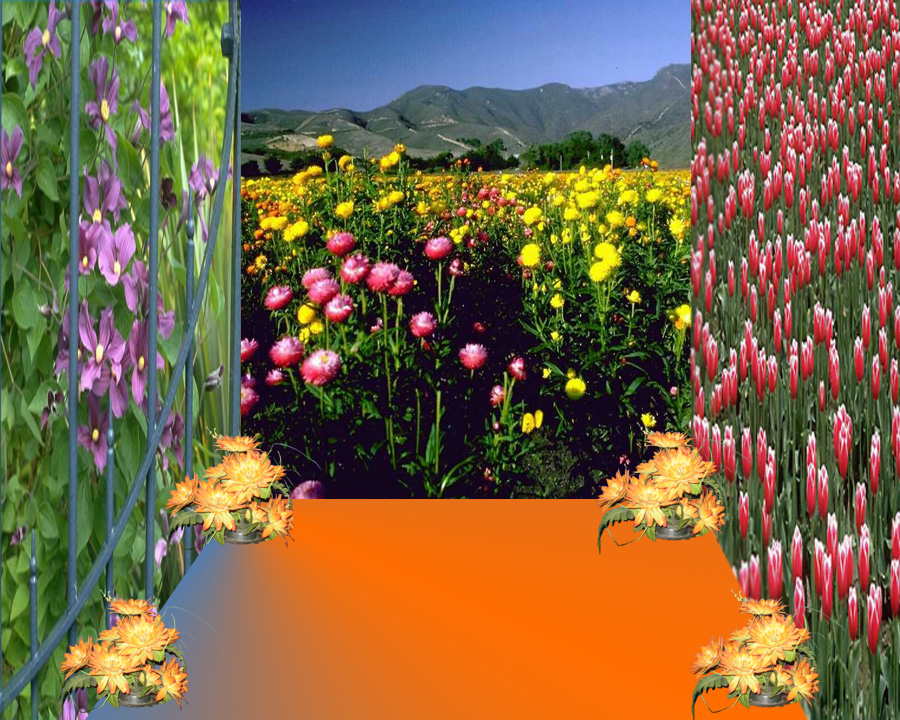 بسم الله الرحمن الرحيم
স্বা গ ত ম
বিষয়ঃ গনিত
শ্রেণিঃ ৭ম
অধ্যায়ঃ তৃতীয়
পাঠঃ ওজন পরিমাপ
সময়ঃ ৫০ মিনিট ,
তারিখঃ ০৯/০৮/২০২০ ইং ।
পাঠ পরিচিতি
শিক্ষক পরিচিতি
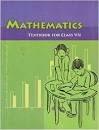 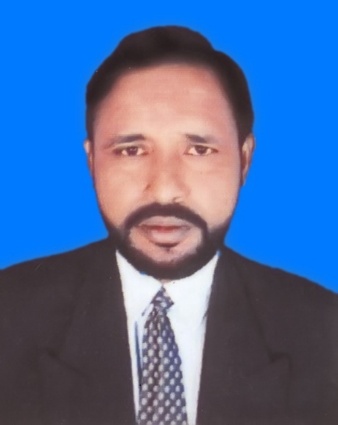 মোঃ ছাইফুল ইসলাম( বি,এস-সি,বি,এড)
সিনিয়র শিক্ষক 
শিচারপাড়া বুলজান উচ্চ বিদ্যালয়,
সোনাতলা , বগুড়া ।
মোবাইলঃ ০১৭৩৩১৮৮৯৬৬      E-mail: saiful.islam7913@gmail.com
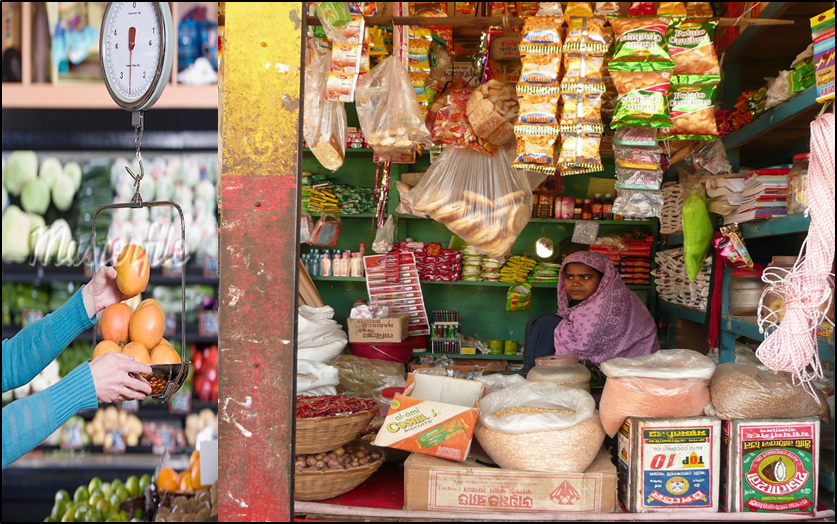 বিক্রেতা ক্রেতাকে বিভিন্ন দ্রব্য ওজন করে দিছেন ।
ওজন পরিমাপ
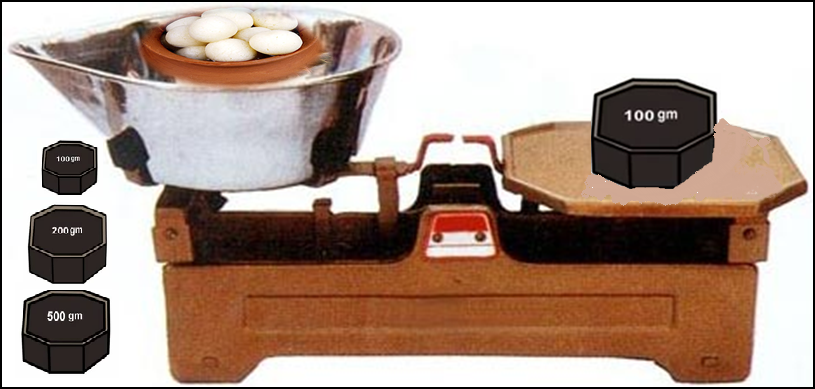 ওজন পরিমাপ করা হচ্ছে
পরিমাপক যন্ত্রটি দ্বারা মিষ্টান্নের কী পরিমাপ করা হচ্ছে?
শি খ ন  ফ ল
এই পাঠ থেকে শিক্ষার্থীরা-
 ১। ওজন পরিমাপ কী তা বলতে পারবে;
 ২। ওজন পরিমাপের এককগুলো উল্লেখ করতে পারবে;
 ৩। ওজন পরিমাপের মেট্রিক পদ্ধতি ব্যাখ্যা করতে পারবে;
 ৪। বিভিন্ন ওজন পরিমাপকের ব্যাখ্যা করতে পারবে;
 ৫। বিভিন্ন পরিমাপক  ব্যবহার করে দ্রব্যাদির ওজন  নির্ণয়
     করতে পারবে।
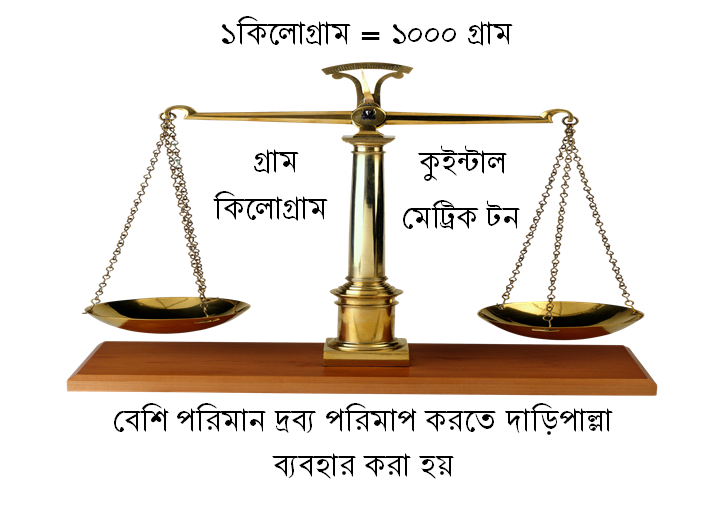 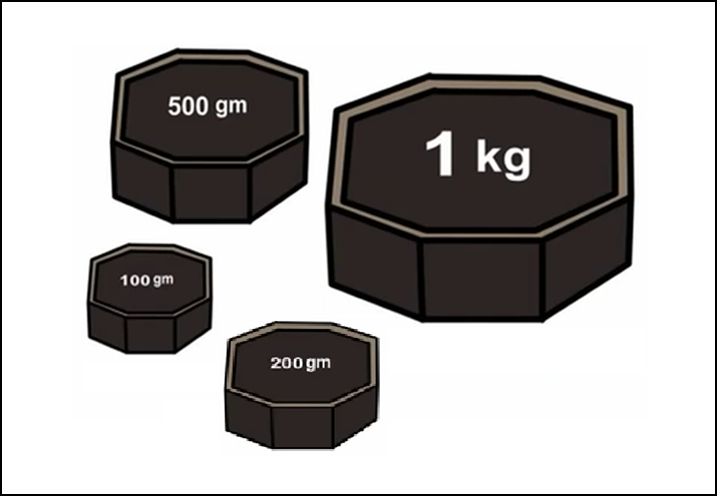 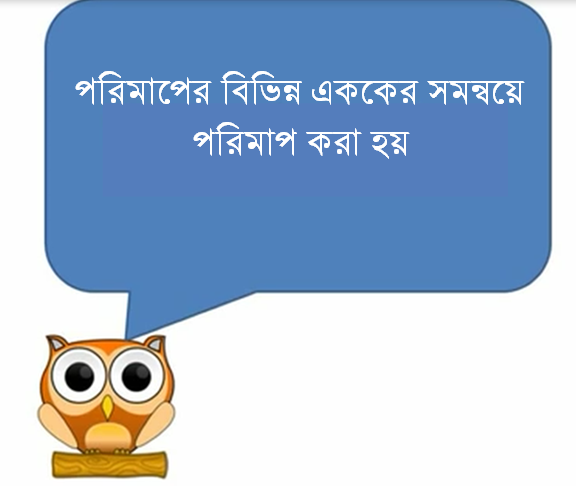 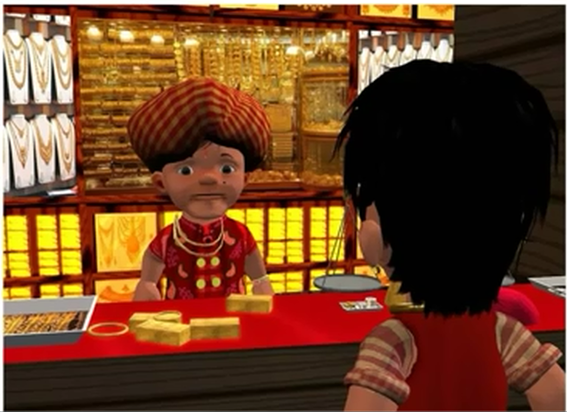 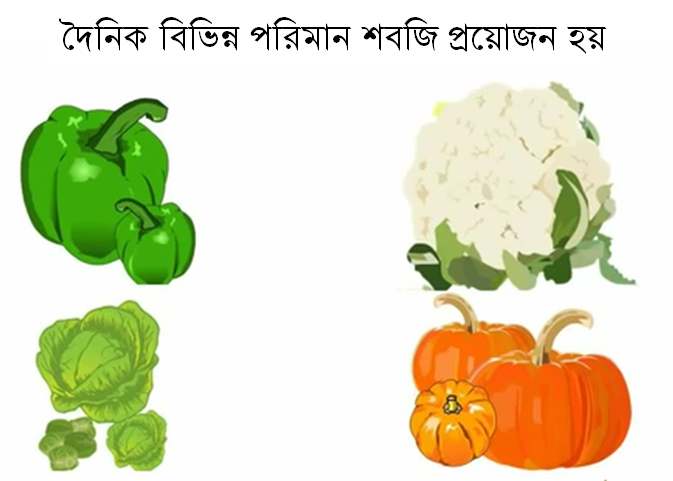 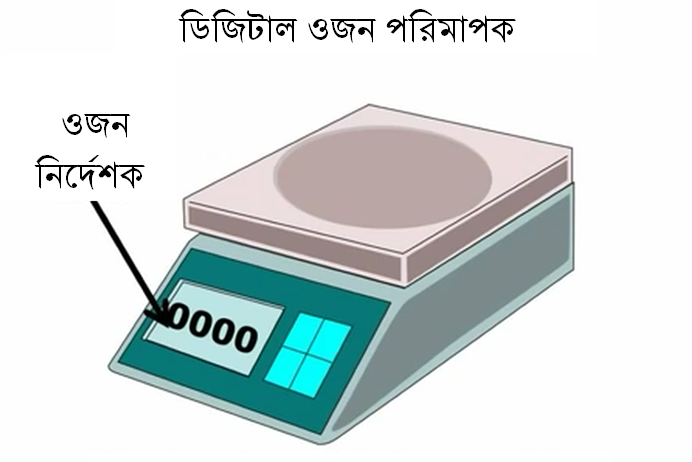 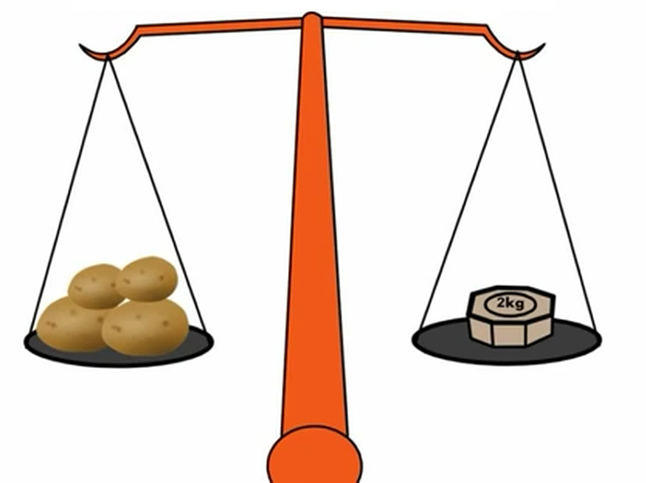 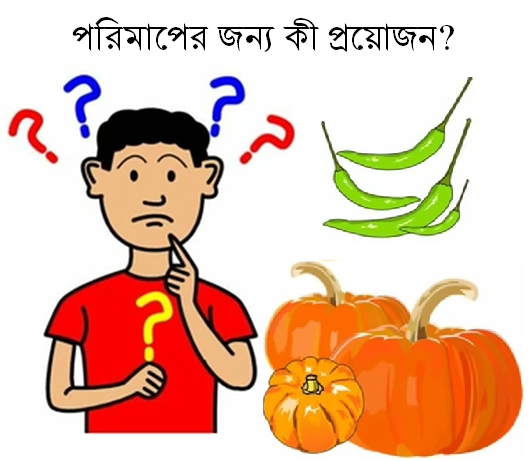 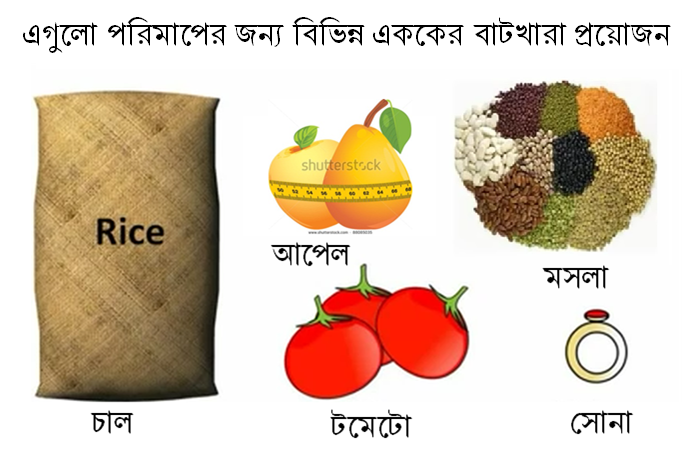 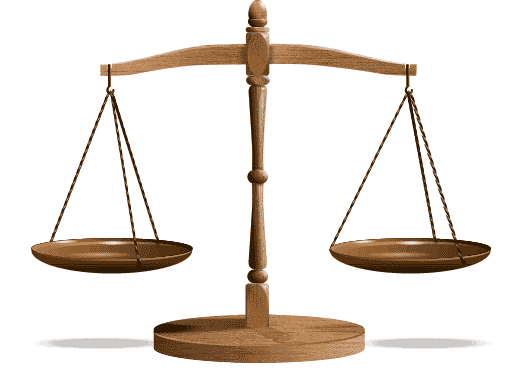 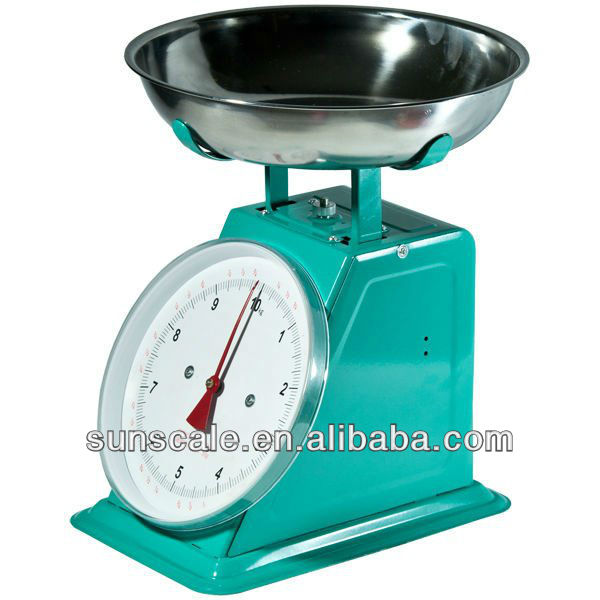 ওজন পরিমাপের বিভিন্ন ধরনের যন্ত্র
নিচের ছবিগুলো লক্ষ্য করঃ-
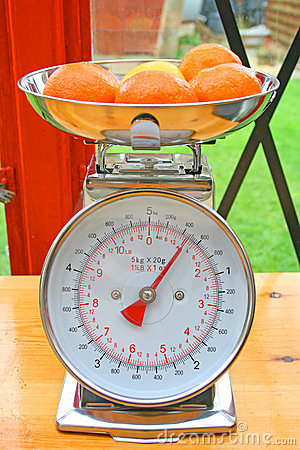 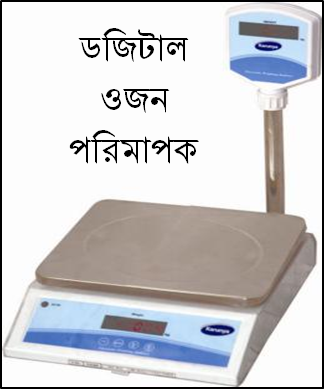 মেট্রিক পদ্ধতিতে ওজনের আদর্শ একক হল গ্রাম
ওজন পরিমাপের মেট্রিক একক
১০ মিলিগ্রাম              =    ১ সেন্টিগ্রাম
 ১০ সেন্টিগ্রাম              =    ১  ডেসিগ্রাম
 ১০ ডেসিগ্রাম               =    ১  গ্রাম
 ১০ গ্রাম                     =    ১  ডেকাগ্রাম
 ১০ ডেকাগ্রাম               =    ১  হেক্টোগ্রাম
 ১০ হেক্টোগ্রাম              =    ১ কিলোগ্রাম
 ১০০ কিলোগ্রাম            =    ১ কুইন্টাল
 ১০ কুইন্টাল                 =    ১ মেট্রিকটন
১সেন্টিমিটার
১সেন্টিমিটার
১সেন্টিমিটার
পানি
চৌবাচ্চা
চৌবাচ্চার আয়তন = ১সেঃমিঃ × ১সেঃমিঃ × ১সেঃমিঃ = ১ ঘন সেঃমিঃ
৪০ সেলসিয়াস তাপমাত্রায়  ১ ঘন সেঃমিঃ বিশুদ্ধ পানির ওজন ১ গ্রাম
আয়তন পরিমাপের মেট্রিক একক
১০০০ ঘন সেন্টিমিটার    =   ১ ঘন ডেসি মিটার


      ১০০০ ঘন ডেসিমিটার    =   ১ ঘন মিটার


      ১০০০  ঘন সেন্টিমিটার   =   ১লিটার


      ১ লিটার পানির ওজন    =   ১ কিলোগ্রাম (১কে,জি )
একক কাজ
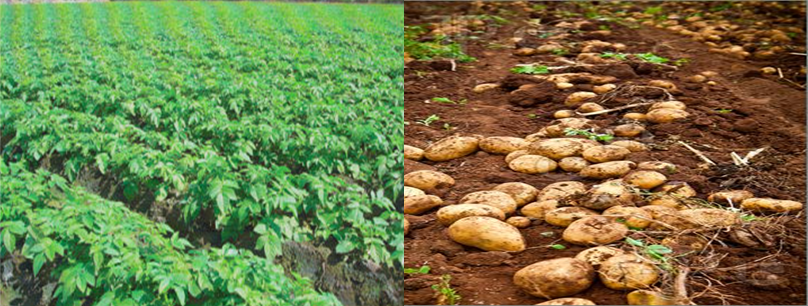 পরেশের ১৬ একর  জমিতে ২৮ মেট্রিক টন আলু উৎপন্ন হয়েছে । তার প্রতি একর জমিতে কি পরিমান আলু  উৎপন্ন হয়েছে ?
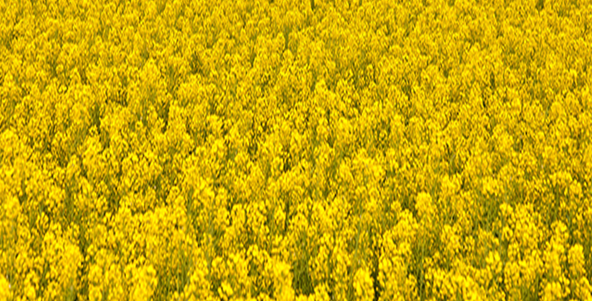 একখন্ড জমিতে জমিতে ১০ কেজি ৪২৫ গ্রাম সরিষা
 উৎপন্ন হলে, অনুরূপ ৫ খন্ড জমিতে মোট কী পরিমান 
                 সরিষা উৎপন্ন হবে?
জোড়ায় কাজ
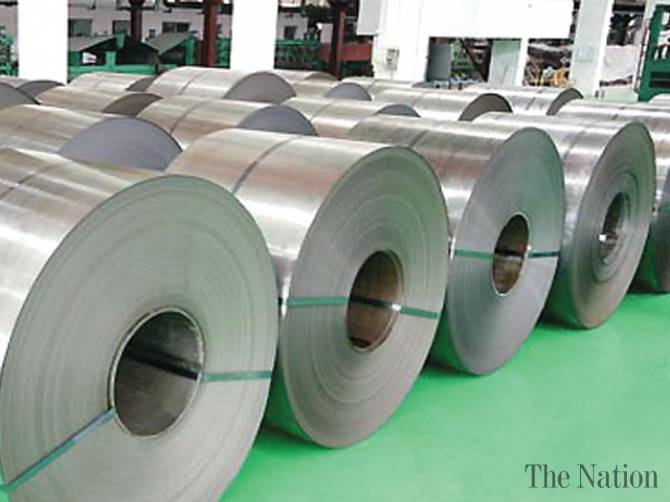 একটি স্টীল মিলে ১ মাসে ২০০০০ মেট্রিক টন  ইস্পাত উৎপন্ন হয়।
            ঐ মিলে দৈনিক কি পরিমাণ ইস্পাত উৎপন্ন হবে?
মূল্যায়ন
১।  ১ ডেকাগ্রাম= কত গ্রাম ?
  (ক) ১০ গ্রাম      (খ) ২০ গ্রাম        (গ)  ৩০ গ্রাম         (ঘ) ৪০ গ্রাম
২। ১০০০ সেঃগ্রাঃ  =  কত? 
 (ক)   ১ গ্রাম   (খ)   ১০ ডেসিগ্রাম    (গ) ১ ডেকাগ্রাম     (ঘ) ১ কেজি
৩।দৈনন্দিন কাজে ব্যবহৃত ওজনের ক্ষেত্রে----------      
(i) ১০০০ কিলোগ্রাম  পাথরের ওজন ১ কুইন্টাল ।  
(ii) ১০০০  গ্রাম সোনার ওজন  ১ কেজি ।
(iii) ওজন পরিমাপের আদর্শ একক গ্রাম।
 ওপরের তথ্যের আলোকে নিচের কোনটি সঠিক ? 
 (ক)    i   (খ) i ও ii           (গ) ii ও iii         (ঘ) i,ii,ও iii
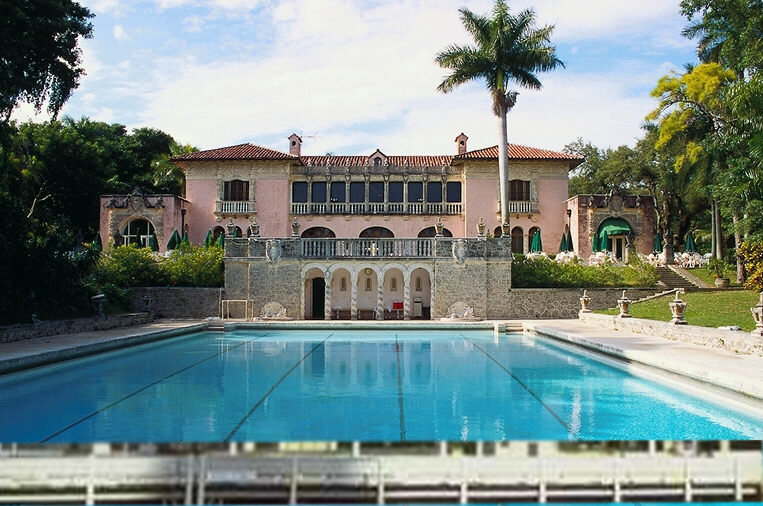 বা ড়ী র  কা জ
কোন পরিবারে দৈনিক ১.২৫ লিটার দুধ লাগে এবং প্রতি লিটার দুধের মূল৫২টাকা  
  (ক) ঐ পরিবারে ১ সপ্তাহে কি পরিমাণ দুধ লাগবে ?
  (খ) ১ মাসে কি পরিমান্দুধ লাগবে ?
  (গ) ঐ পরিবারে ৩০ দিনে কত টাকার দুধ লাগবে ?
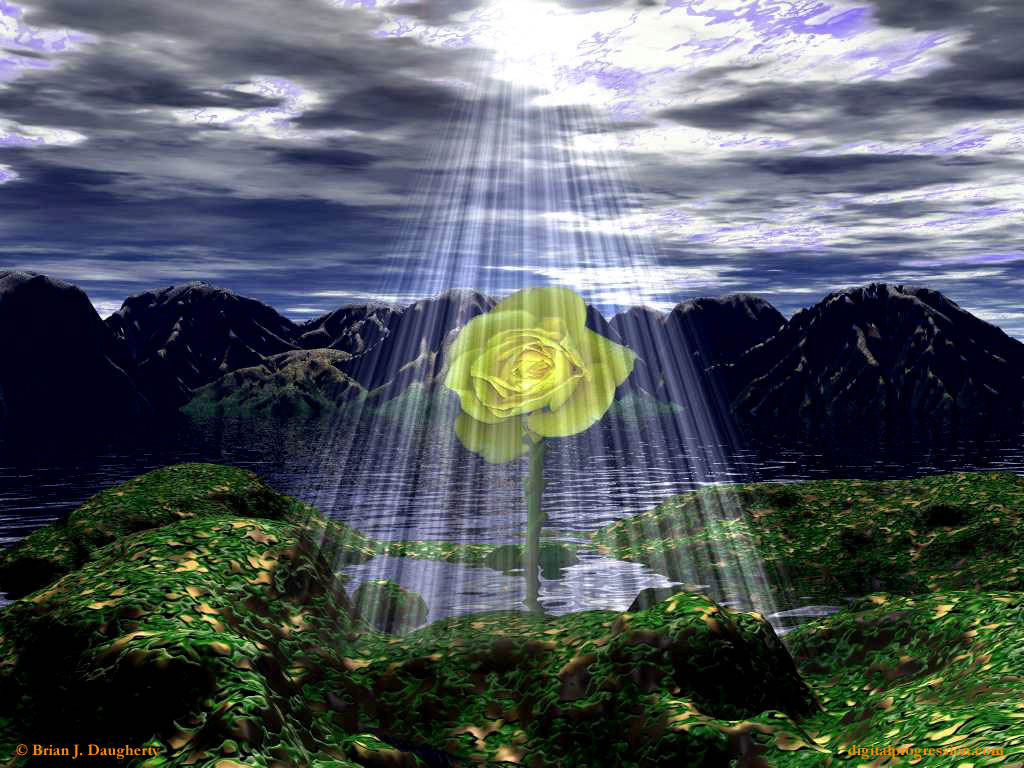 ধ     ন্য       বা       দ
   খো-দা      হা-ফে-জ